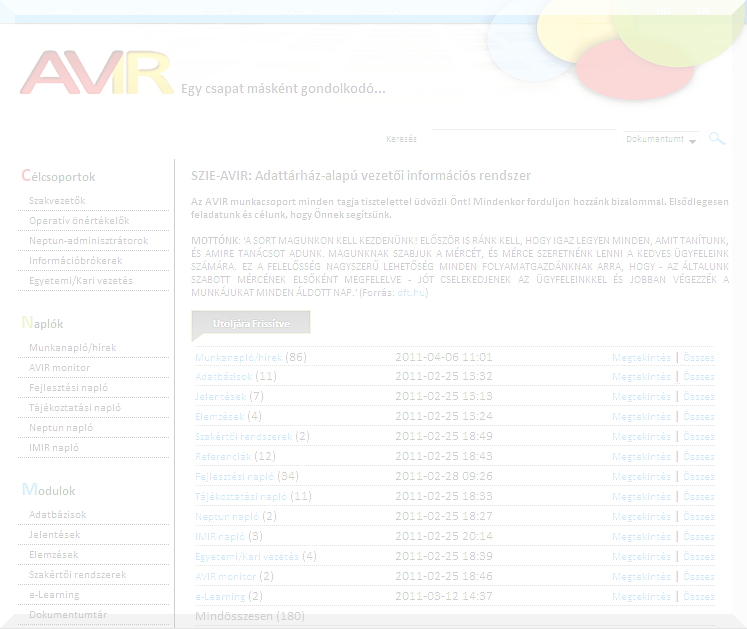 HipotézisKonklúzió?

Elkerülhetetlen 
 az önálló,  
 alulról építkező, 
 szabványos megoldási kísérletek kialakítása, 
 illetőleg a folyamatos érdekegyeztetés…
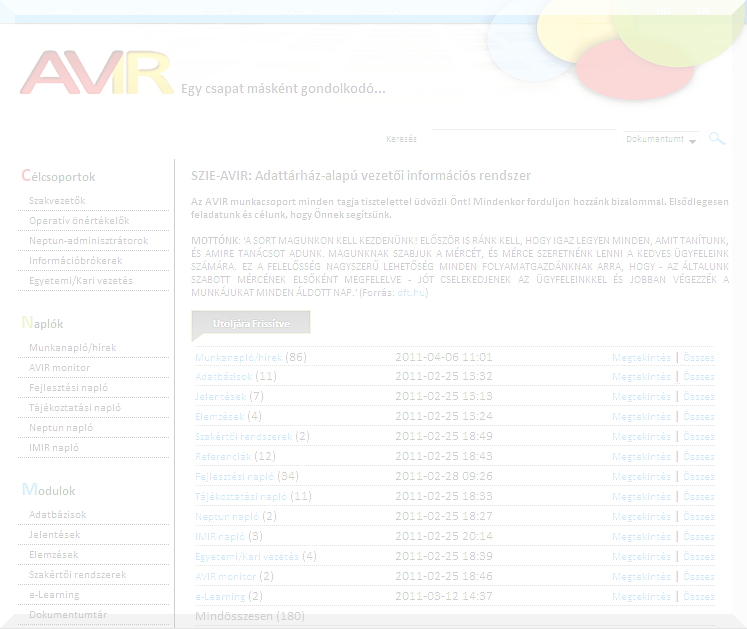 AVIR-bemutató
2011.04.12.




Pitlik László
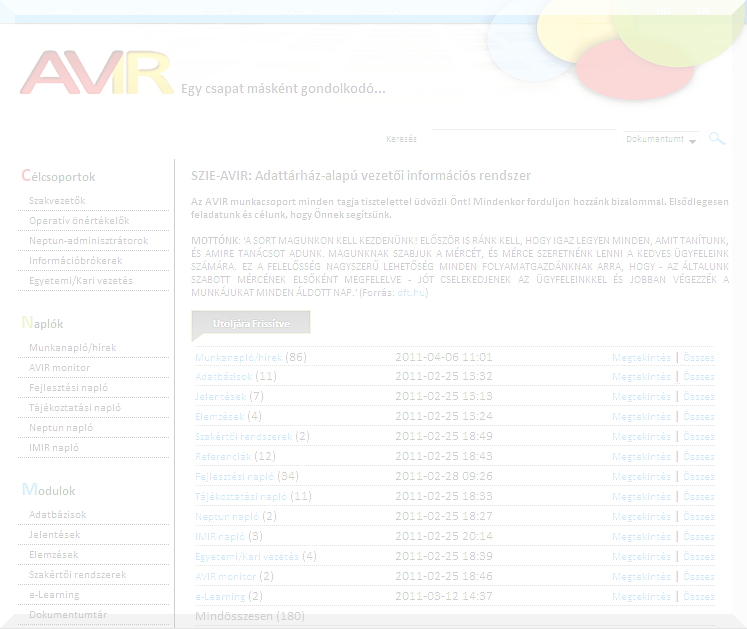 AVIR-bemutató
Tartalomjegyzék
 Preambulum: elvek, stratégiák
 Eredmények
 Önértékelés/önrevízió: ISZAM
 Ajánlások: SZIE, MAB, KSH
 Adatbázisok: felvi.hu, CV, NEPTUN, publikációk
 Jelentések: önértékelés mellékletei
 Elemzések: kar/szak-SWOT
 e-Learning: AVIR-kézikönyv
 Naplók, hírek, dokumentumtár
 Folyamatok (munkaerő-felvétel, PhD)

 Egyéb rétegek (szakértői rendszerek,  nemzetközi konferencia,  	honlap, animációk, testre szabott automatizmusok, …)
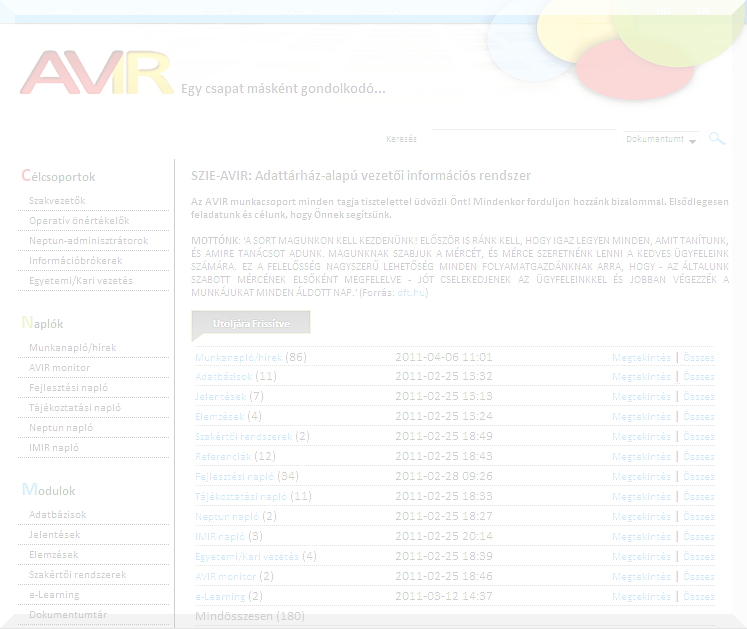 AVIR-bemutató
Preambulum
 Nincs legitim szabvány-világ
 Ellentmondásos, hiányos MAB-elvárások
 Önkényes KSH-módszertanok
 Adaptációra alkalmatlan dobozos megoldások
 Nem megfelelően vezérelt, feltöltött NEPTUN
 Következmény-nélküliség
 Döntés-orientáltság hiánya (OPM, NPM, KOM)
 Elkerülhetetlen 
 az önálló,  
 alulról építkező, 
 szabványos megoldási kísérletek kialakítása, 
 illetőleg a folyamatos érdekegyeztetés…
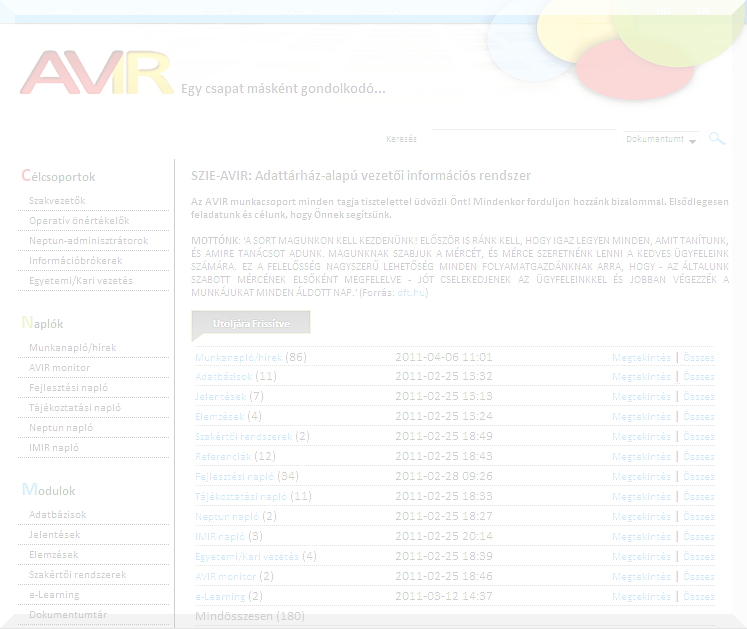 AVIR-bemutató / Preambulum / Nincs legitim szabvány-világ

Ellentmondásos, hiányos MAB-elvárások

 Jelentős, nem cáfolt korrektúra-mennyiség a 	MAB-dokumentumokra vonatkozóan
 Kérdések esetén MAB-állásfoglalások 	esetlegessége, hiánya
 Ellentmondások az önértékelések tartalma és 	a LB tagoknak szóló tájékoztatók között
 Módszertani zavarok 
 SWOT-definíció
 Önértékelési jelzők önkényessége
 Közös benchmarking adatvagyon hiánya
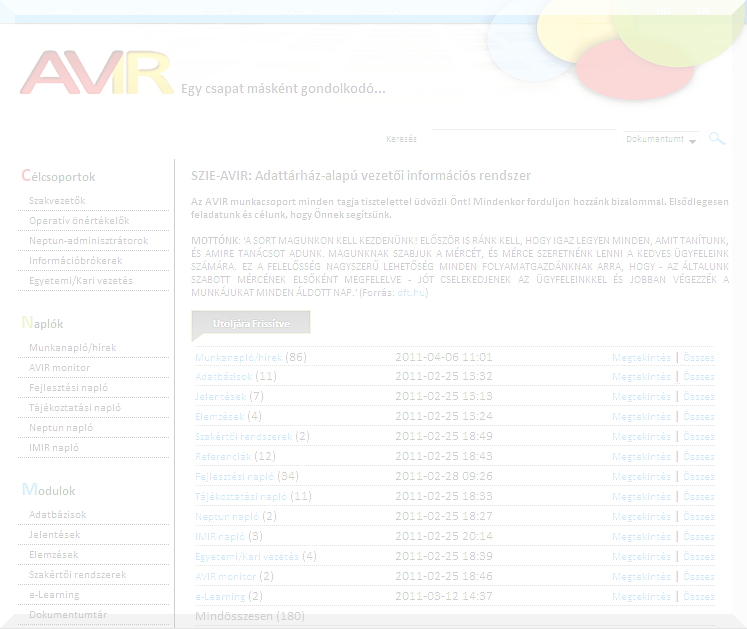 AVIR-bemutató / Preambulum / Nincs legitim szabvány-világ

Önkényes KSH-módszertanok

 Elismerten kiforratlan adatgyűjtési elvek 	évtizedek óta hazai és nemzetközi szinten
 Tetten ért, aktuális módszertani zavarok
 K+F kérdőív: publikációk halmozódása
 Megyei negyedéves alapadatok 
 Vizualizációja
 Reprodukálhatósága
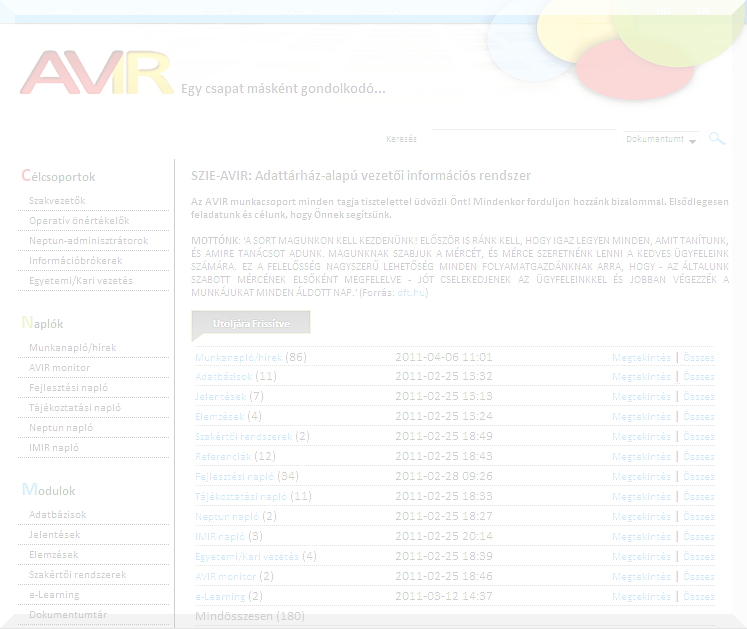 AVIR-bemutató / Preambulum / Nincs legitim szabvány-világ

Adaptációra alkalmatlan dobozos megoldások

 Vendégelőadások, HR-szoftverbemutatók, 	gyakorló HR-szakértőkkel folytatott interjúk 	alapján joggal vélelmezhető, hogy
 nem támogatott a döntés-orientált workflow 	IT-oldalon (OLAP, de értelmezés nélkül)
 kevés a komplex optimalizációs tapasztalat 	szakértői oldalon (HR-esettanulmányok)
 Felkészületlen, megrendelői tapasztalatokkal 	nem rendelkező egyetemi munkatársakkal 	kockázatos a tenderezés és a bevezetés
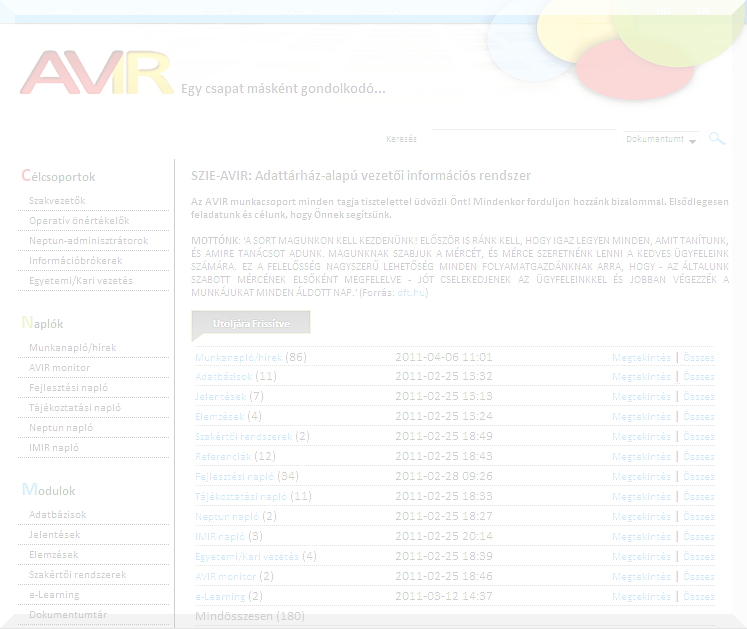 AVIR-bemutató / Preambulum / Nincs legitim szabvány-világ

Nem megfelelően vezérelt, feltöltött NEPTUN

 Részletes NEPTUN-SZMSZ hiánya
 Állandó adathiány, téves adat problémák
 Workflow (jogkörök, hatékonyság, 	adatáramlási rend) és 
 kontrolling szemlélet (tervezés, optimalizálás) 	tökéletes hiánya
 Reprodukálhatatlanság veszélye 
 Önértékelésre önmagukban alkalmatlan 	adatstruktúrák
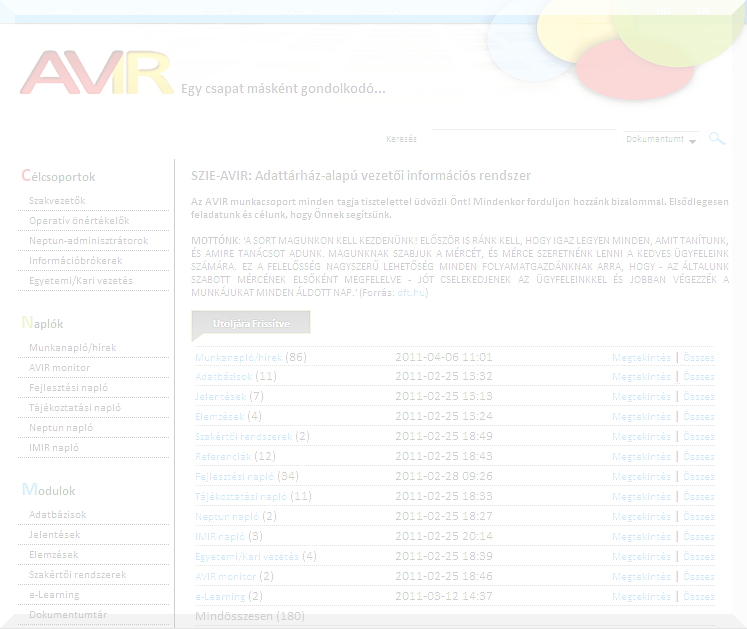 AVIR-bemutató / Preambulum / Nincs legitim szabvány-világ

Következmény-nélküliség

 Rendszer (pl. MAB, SZIE) szinten csak a 	kimutatások léte fontos úgy papír-alapon, 	mint online
 Állandó ad hoc és intuitív tűzoltás tervezett 	döntés-előkészítés helyett (vö. kontrolling)
 Jogi (pl. munkajogi, szerzői jogi) keretek 	folyamatos ignorálása (pl. szombati 	munkavégzés, jegyzetek kiadása)
 Téves/ellenőrizetlen/ellenőrizhetetlen tartalmú 	statisztikák hivatalos kiadása
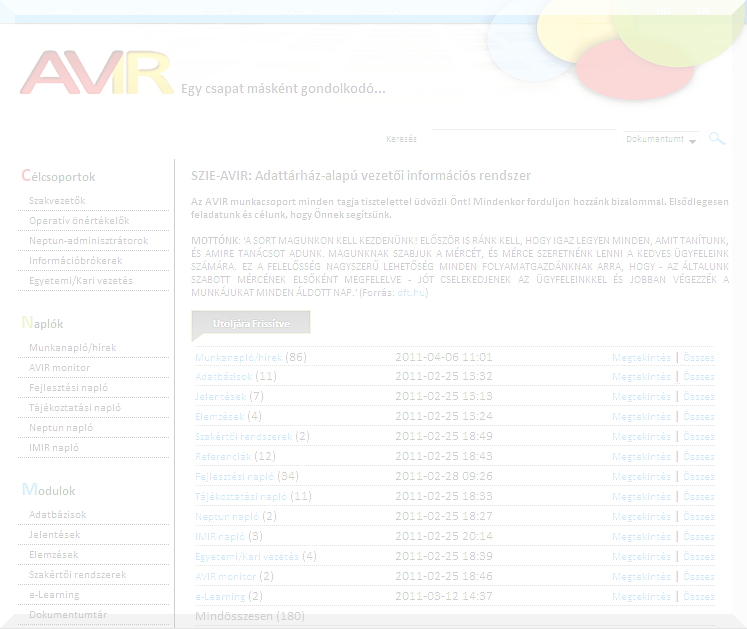 AVIR-bemutató / Preambulum / Nincs legitim szabvány-világ

Döntés-orientáltság hiánya I.

 Egy jelentés csak akkor értékes, ha erre	legitim szabályok vonatkoznak, melyek
 levezetik a szöveges értelmezésekhez 	szükséges sablon-mondatokat (pl. a vizsgált 	dolgozó teljesítménymutatójának trendje egyre távolodik a 	normától), ill.
 hozzárendelik a következményeket (pl. a vizsgált 	dolgozót figyelmeztetésben kell részesíteni)
 A legtöbb döntési helyzetre kialakítható a 	szükséges adatok, adatfeldolgozási lépések 	és értelmező szabályok láncolata, vagyis az 	automatikus elődöntés levezetése
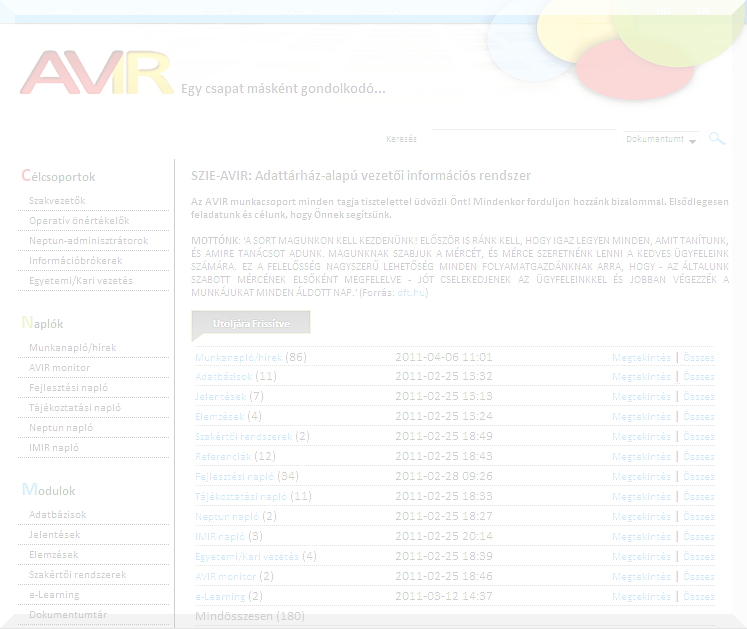 AVIR-bemutató / Preambulum / Nincs legitim szabvány-világ

Döntés-orientáltság hiánya II.

 OLD PUBLIC MANAGEMENT
 NEW PUBLIC MANAGEMENT helyett
 KIBERNETIKUS SZERVEZET menedzsmentre 	van szükség (=AVIR), vö.
 kontrolling
 benchmarking
 ranking/scoring
 modellezés
 szimulátor-építés
 előrejelzés
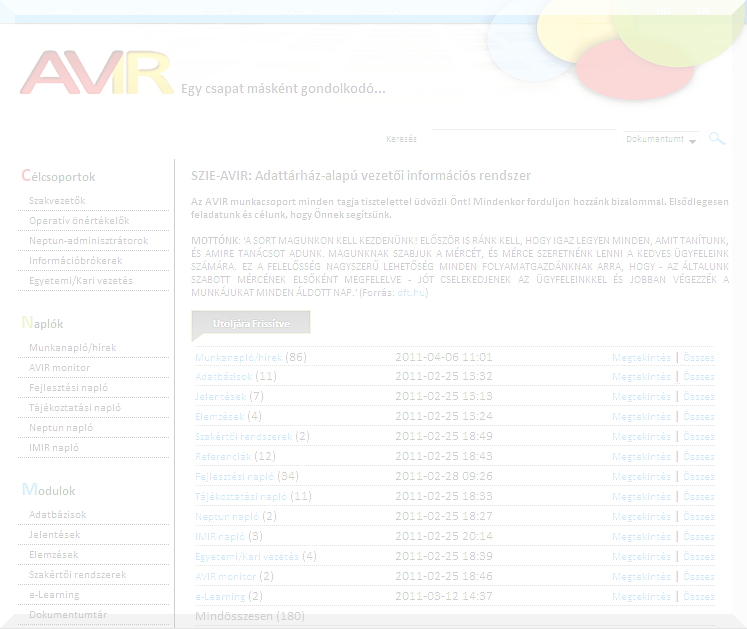 AVIR-bemutató / Eredmények
Önértékelés/önrevízió
 Átvilágításra kerültek a MAB dokumentációk
 Elkészült az ISZAM bizonyíték/bizonyítás-orientált 	önértékelése
 Elkészült az ISZAM önértékelés önrevíziója (vö. 	iteratív módszertani önfejlődés és központi 	szövegpanel kritika)
 Módszertani alapok 
 Valós adatvagyonok 
 Automatikus jelentés-generálás
 Elemző modellezés
 Automatikus szöveg-generálás
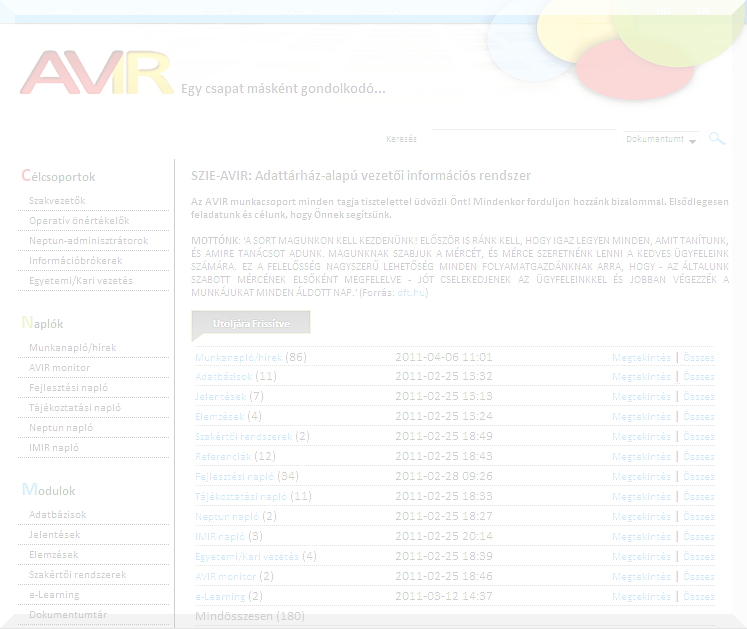 AVIR-bemutató / Eredmények
Ajánlások
 Az átvilágítások (korrektúrák, kritikai 	értelmezések) alapján eddig 25 ajánlás 	került megfogalmazásra a SZIE számára
 A korrektúrák maguk indirekt ajánlások a MAB 	számára, melyek iránt nem hivatalos 	érdeklődés mutatkozott
 A KSH érdeklődéssel várja a publikációk 	országos szintű kezelésére vonatkozó 	javaslatokat
 A szakirodalom (OPM, NPM) irányába (egyelőre 	magyar nyelven) bemutatásra került a 	kibernetikus rendszer vázlata
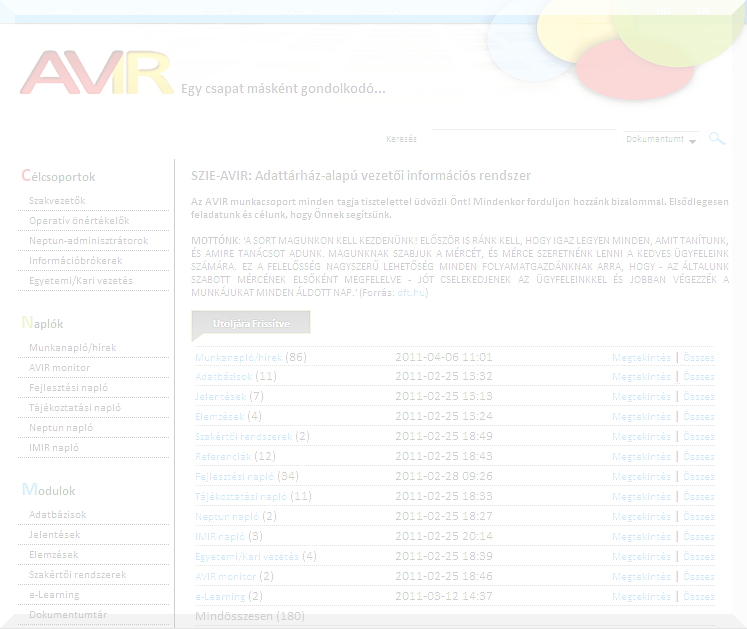 AVIR-bemutató / Eredmények
Adatbázisok (XLS, OLAP)
 A felvi.hu adataiból több, mint 30.000 rekord 	került strukturáltan átvételre, tovább-	feldolgozásra alkalmas formában
 Ajánlásként fogalmazódott meg, s Hallgatói (HR) 	önálló feladatok formájában vázlatos tervek 	születtek a CV - adatbázisról
 A publikációk helyes felméréséről egyeztetés 	kezdődött a KSH-val, ill. az önértékelések 	kapcsán a 2009-es tudománymetriai 	adatbázis építése folytatódik
 A NEPTUN adatok tovább-feldolgozásra alkalmas 	nézete segíti az egy oktatóra jutó 	tárgy/kredit számítást
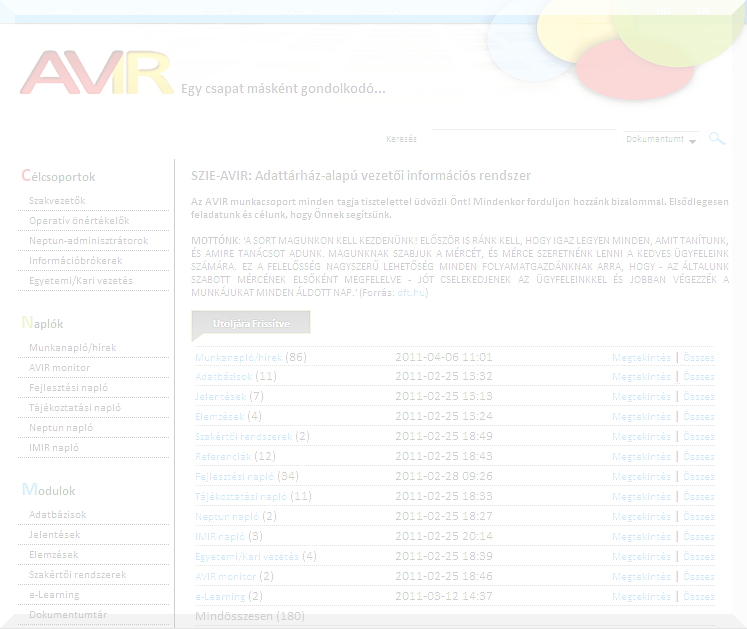 AVIR-bemutató / Eredmények
Jelentések
 Az önértékelés mellékleteként számos adatbázis-	kezdemény és jelentés-javaslat született a 	bizonyítás-orientált értékelés alapjaként
 Az adatbázis-fejlesztések kapcsán önellenőrző 	jelentések sokasága készült el
 A SWOT elemzések eredményeinek értelmezését 	ismét csak jelentések teszik hatékonnyá
 Az AVIR munkacsoport teljesítmény-	jelentéseinek alapja ismét csak kimutatás-	varázslás keretében előállított táblázatok
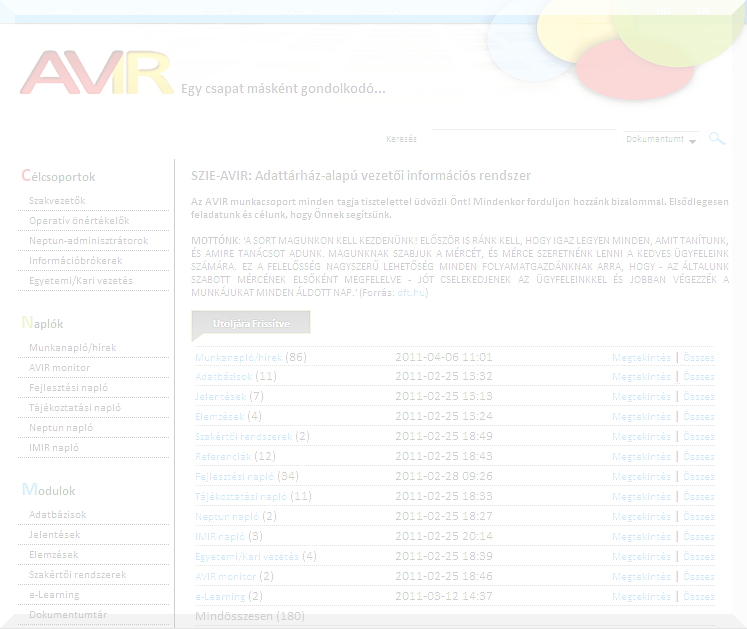 AVIR-bemutató / Eredmények
Elemzések
 Az önértékelések kapcsán készült statikus kari 	és szak-specifikus dinamikus SWOT-elemzés
 Az automatizált, döntés-orientált, stratégiai  és 	operatív tervezést támogató SWOT-	módszertan oktathatósága 	kapcsán számos 	oktatási demonstrációs anyag készült
 Az elemzések szerves részeként kell felfogni a 	HA/AKKOR elveken kialakított 	szövegsablonokat is
 Az önértékelés kapcsán számos potenciális 	elemzés terve is rögzítésre került (pl. 	tangazdaságok értékelése)
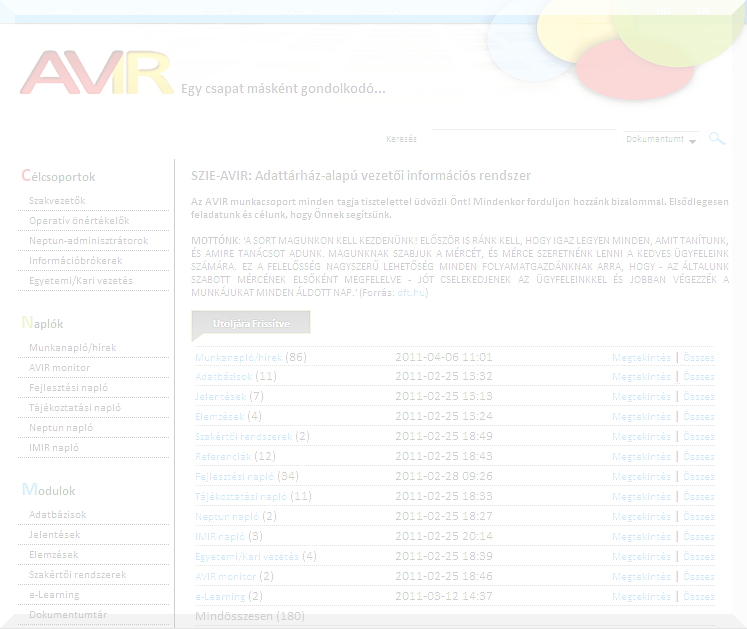 AVIR-bemutató / Eredmények
E-learning
 Az összes eddigi aktivitás betanítást megalapozó 	összefoglalásaként megkezdődött az AVIR-	kézikönyv kialakítása
 A kézikönyv mellett wikipédia alapon GYIK 	modulok kerültek fejlesztésre
 Az e-learning speciális vetületei a szakértői 	rendszerek (pl. FOI), melyek operatív 	támogatást nyújtanak szabályok eset-	specifikus értelmezéséhez
 A multimédia-alapú e-learning logikát szolgálja 	minden dokumentumban a 	hivatkozások, 	mellékletek szisztematikus felkínálása
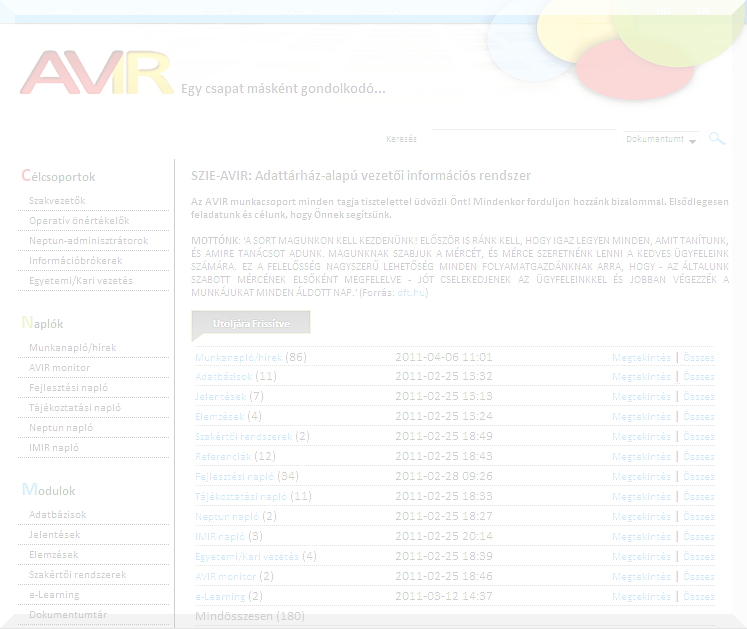 AVIR-bemutató / Eredmények
Naplók/hírek/dokumentumtár
 Az eddigi aktivitások tematikus rétegeihez 	folyamatosan naplószerű feljegyzések 	kerültek kialakításra a honlap publikus 	rétegeként
 A titoktartási szabályzatok hiányában az önként 	vállalt moratórium feloldásra került
 A honlap látogatottsága a hits/files/pages/sites 	kategóriákban és a forgalom kB-ban 	kifejezett volumene esetében növekvő
 A dokumentumtár a honlap menüjétől eltérő 	(tetszőleges) csoportosításokban 	tartalmazza a releváns dokumentumokat
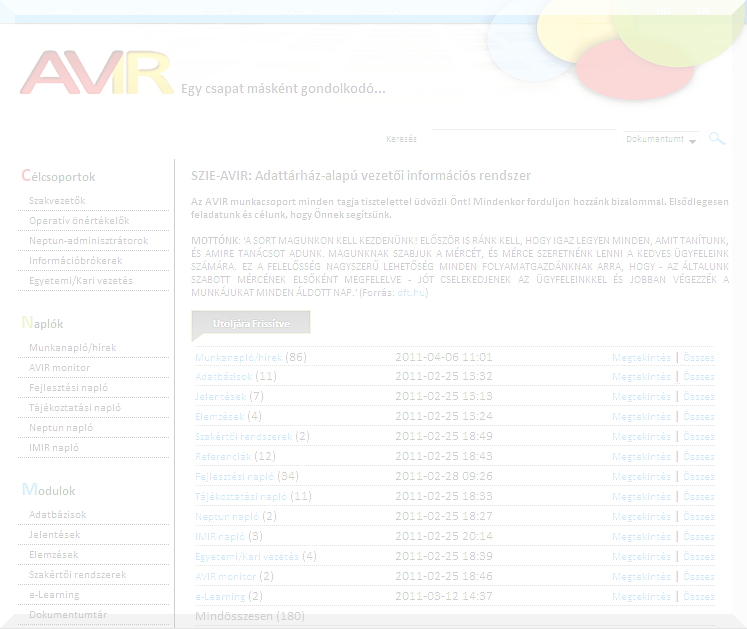 AVIR-bemutató / Eredmények
Folyamatok
 Az munkacsoport megalakulása/működése során 	számos belső workflow részesévé vált 	megkerülhetetlenül
 Az érintettség kapcsán felismerni kényszerült 	anomáliák nyomán megkezdődött egyes 	folyamatok ideális lefutásának kidolgozása
 Az ideális folyamatok ismerete nélkül nincs 	intézményi akkreditáció (vö. IMIR)
 A jelenlegi működés anomáliáinak szintje 	tetszőleges magas lehet, melyek kezelése 	egy valódi minőségbiztosítási folyamatban 	semmilyen módon nem kerülhető meg…
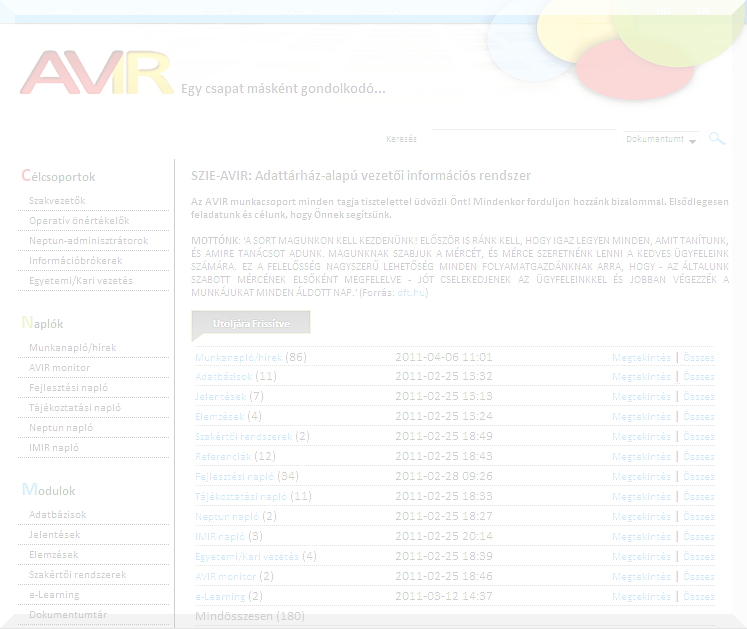 AVIR-bemutató / Eredmények
Egyéb eredmények I.
 A honlapon immár angol nyelvű összefoglalók is 	olvashatók (preambulum, swot)
 köszönhetően nyitrai és giesseni látogatásoknak
 Az elemzések hátterében a rendelkezésre álló 	infrastruktúrára adaptált, elemző 	futtatásokra automatikusan képes 	 	(futásidőre, memória-igényre) optimalizált 	megoldások érhetők el
 Az első szakértői rendszer példát mutat arra, 	hogyan kell jogszabályi értelmezések alól 	mentesíteni a munkatársakat
 …
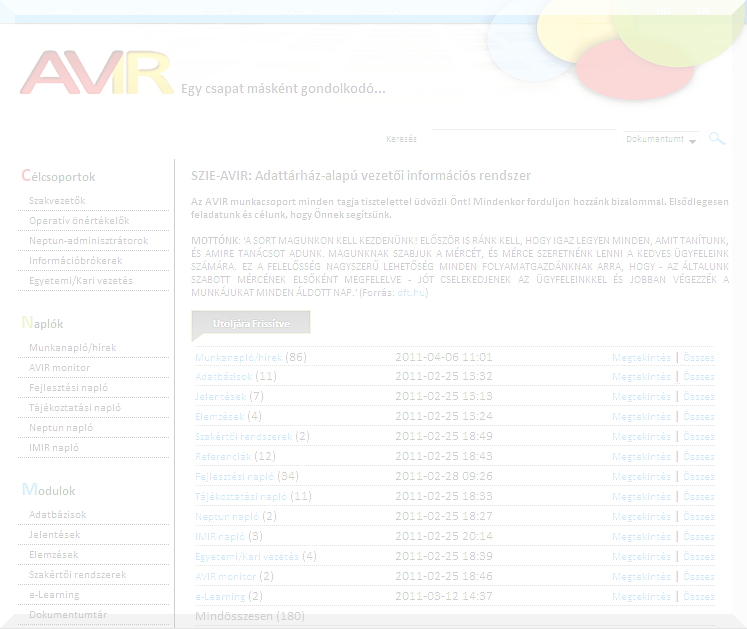 AVIR-bemutató / Eredmények
Egyéb eredmények II.
 A core business speciális kiegészítéseként 
	előkészítés alatt áll egy szerződés a 	tantervek minőségbiztosítására a tantárgyak 	kulcsszavainak optimalizálása érdekében
 Az intézményi teljesítményértékelési rendszer 	reformjára, mely a minőségbiztosítási 	folyamatok egyik alapja, előkészítő 	megbeszélések folynak hazai és nemzetközi 	partnerekkel (inkl. HR-szoftverek átvilágítása 	Hallgatók bevonásával)
 Az
 Az
 …
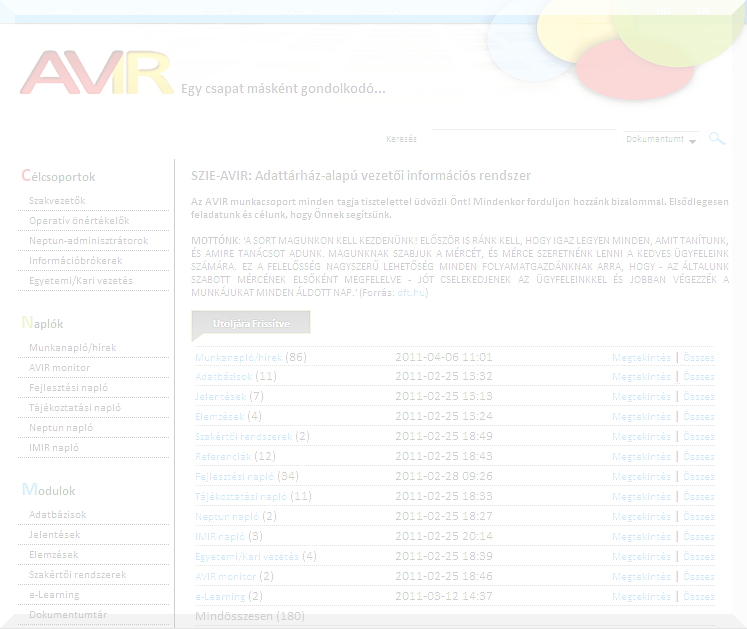 AVIR-bemutató / Eredmények
Egyéb eredmények III.
 Az
 Az
 Az
 Az
 …
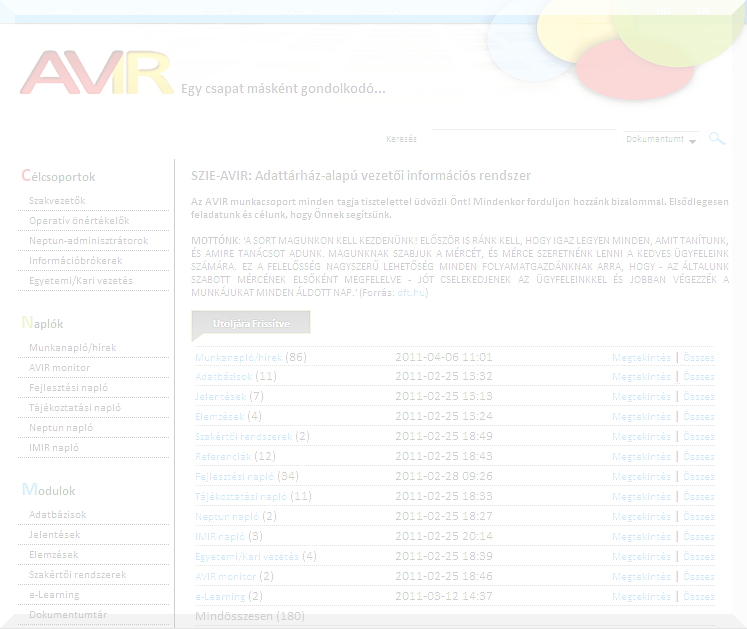 HipotézisKonklúzió
Elkerülhetetlen 
 az önálló,  
 alulról építkező, 
 szabványos megoldási kísérletek kialakítása, 
 illetőleg a folyamatos érdekegyeztetés…
Indoklás
 nincs milyen szervezetekhez (MAB?, KSH?)
 nincs milyen szabványokhoz (OSAP?)
 nincs milyen szoftverekhez adaptálódni
 a belső folyamatok egyedisége magas fokú
 a külső szakértelem érdekvezérelt
 csak a hasonló helyzetben lévők, ill. a 	bármilyen szinten érintett szervezetek közös 	munkája vezethet lépésről lépésre előre…
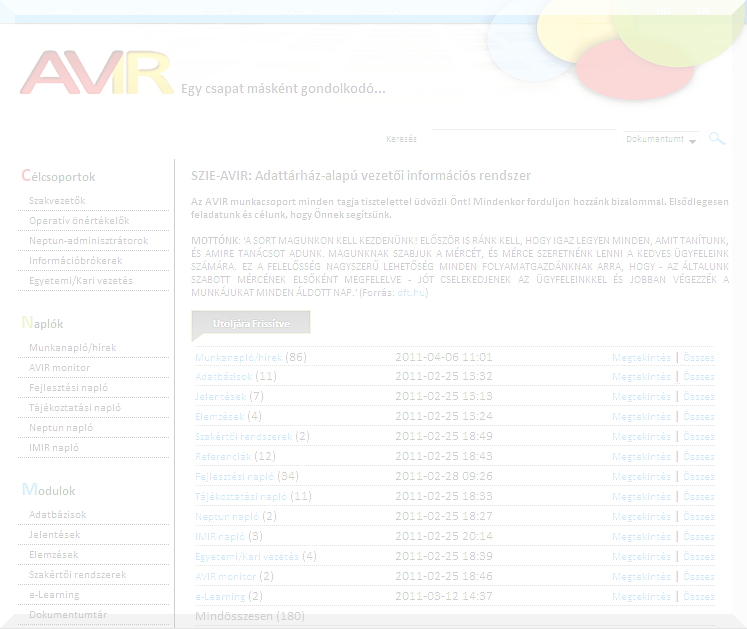 Köszönöm 
a 
figyelmet!

További részletek
pitlik@miau.gau.hu
http://miau.gau.hu/avir